TIẾT 68: VĂN BẢN THÔNG TIN
NÓI VÀ NGHE
GIẢI THÍCH QUY TẮC, LUẬT LỆ CỦA MỘT  HOẠT ĐỘNG HAY TRÒ CHƠI
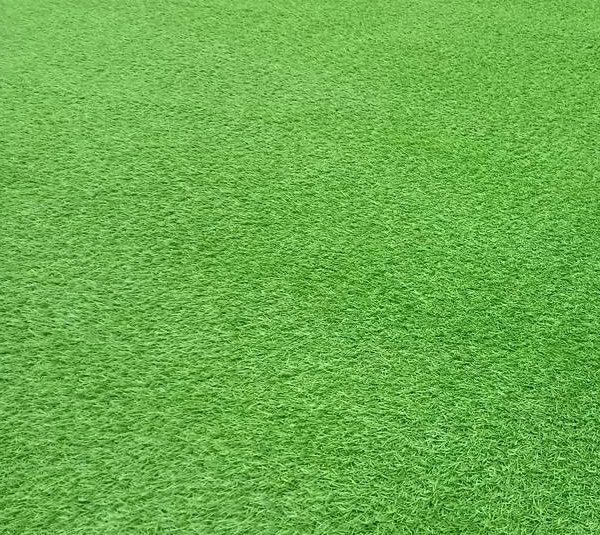 LUYỆN NÓI:
GIỚI THIỆU VỀ TRÒ ĐẤU VẬT Ở BẮC GIANG
1. Chuẩn bị nội dung 
- Xác định mục đích nói và người nghe.
- Khi nói phải bám sát mục đích (nội dung) nói và đối tượng nghe để bài nói không đi chệch hướng.
LUYỆN NÓI THEO NHÓM
TRÌNH BÀY NÓI
- Yêu cầu nói:
+ Nói đúng mục đích:  giới thiệu quy tắc, luật lệ trò đấu vật ở Bắc Giang.
+ Nội dung nói có mở đầu, có kết thúc hợp lí.
+ Nói to, rõ ràng, truyền cảm.
+ Điệu bộ, cử chỉ, nét mặt, ánh mắt… phù hợp.
TRAO ĐỔI VỀ BÀI NÓI
LUYỆN TẬPGiới thiệu về trò chơi bịt mắt bắt dê.+ Giới thiệu về trò chơi bịt mắt bắt dê.+ Giới thiệu về các quy tắc, luật chơi: địa điểm chơi, số lượng người chơi, luật chơi.+ Nêu giá trị, ý nghĩa của trò chơi.
VỀ NHÀ:
Hãy giới thiệu về một hoạt động trong lễ hội Đền Hùng: nấu cơm thi, thi giã bánh giầy, thi gói bánh chưng,…(có thể làm video lồng tiếng).